е
м
т
а
т
а
М
и
с
к
и
е
е
ч
ы
з
а
б
а
в
Фокус
« Угадаю  день  твоего  рождения»
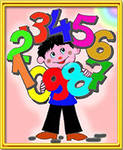 Приветствие 
команд
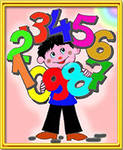 Чтоб все в игре прошло
 без заминки,Её мы начнем, ну конечно же, 
с разминки!
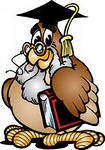 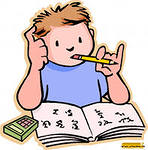 Помогай-ка. 

Число – как много в этом звукеДля математики, друзья!Но и в простой, обычной жизниБез математики нельзя!
Все действия умеем делать,И складывать, и вычитать,И дроби все мы перемножим,Разделим и получим “пять”!
Узнайте название животного, которое бегает быстрее всех. Для этого решите примеры и заполните таблицу:
   
   Е    52 – 3 · 15 =
   Д    567 – 14 · 19 =
   Г    476 – 76 + 1267 =
   П    ( 570 + 430 ) : 50 =
   А    ( 158 + 13 – 114 ) – 12 =
   Р    101 · 2 – 79 =
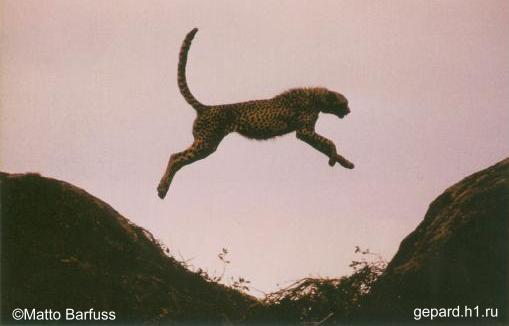 Вся сила Гепарда в его ногах, они позволяют совершать большие прыжки и очень быстро бегать. С такими способностями, как не стать великим охотником!?
Как песня не можетПрожить без баяна,Команда не может                  Без …
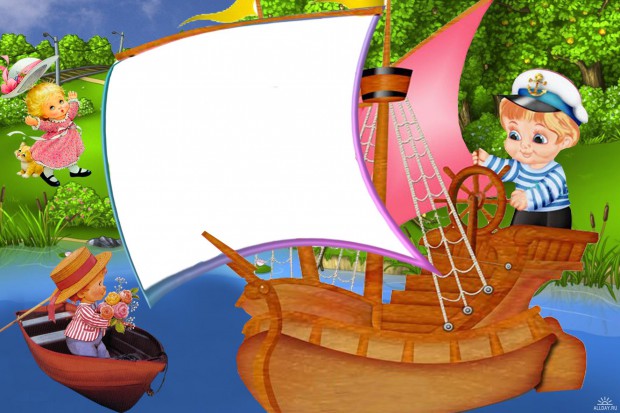 Конкурс
капитанов
МАТЕМАТИЧЕСКАЯ  РЕКЛАМНАЯ  
ПАУЗА.
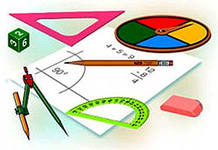 Заморочки из 
мешочка
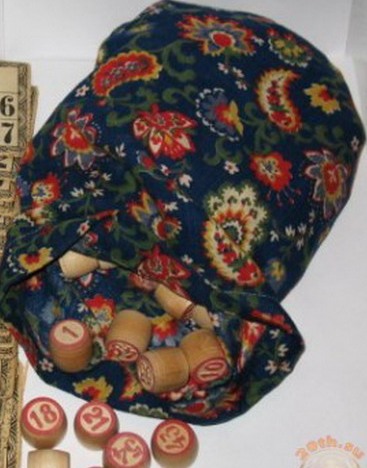 Ребусы
Д
А
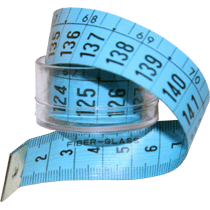 Д
А
МЕТР
И
[Speaker Notes: Рисунки Савченко Е.М.]
Конкурс   рисунков  
составленный  из  цифр
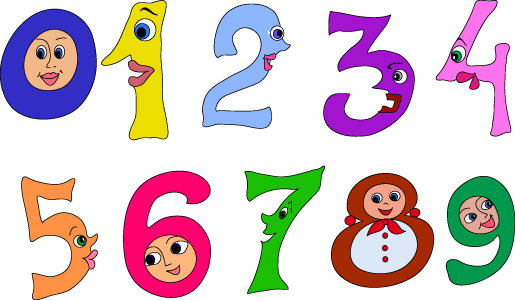